Tvar snehovej vločky
Barbora Lučanová II.D 
GJAR
Snehová vločka
Forma pevného skupenstva vody.
Vznikajú v atmosfére, kde sa vytvára ich tvar. 
Najčastejšie nie sú dokonale súmerne.
Každá vločka padá inak niektoré plachtia a niektoré vibrujú.
Snehová vločka môže znamenať jeden samostatný snehový kryštál alebo skupinu kryštálov vytvorených v oblakoch z vodnej pary.
Jeden kryštálik je asi miliarda molekúl vody.
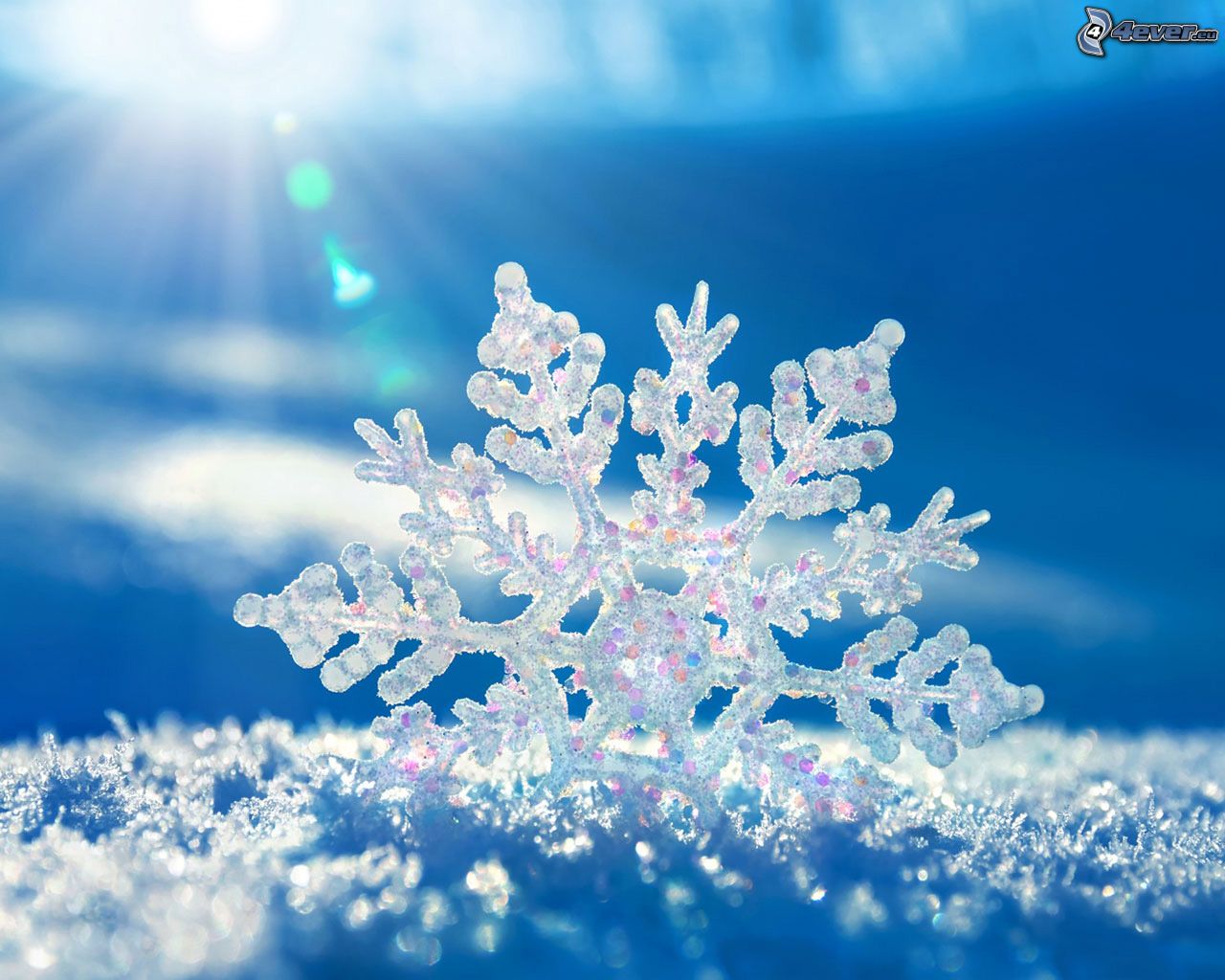 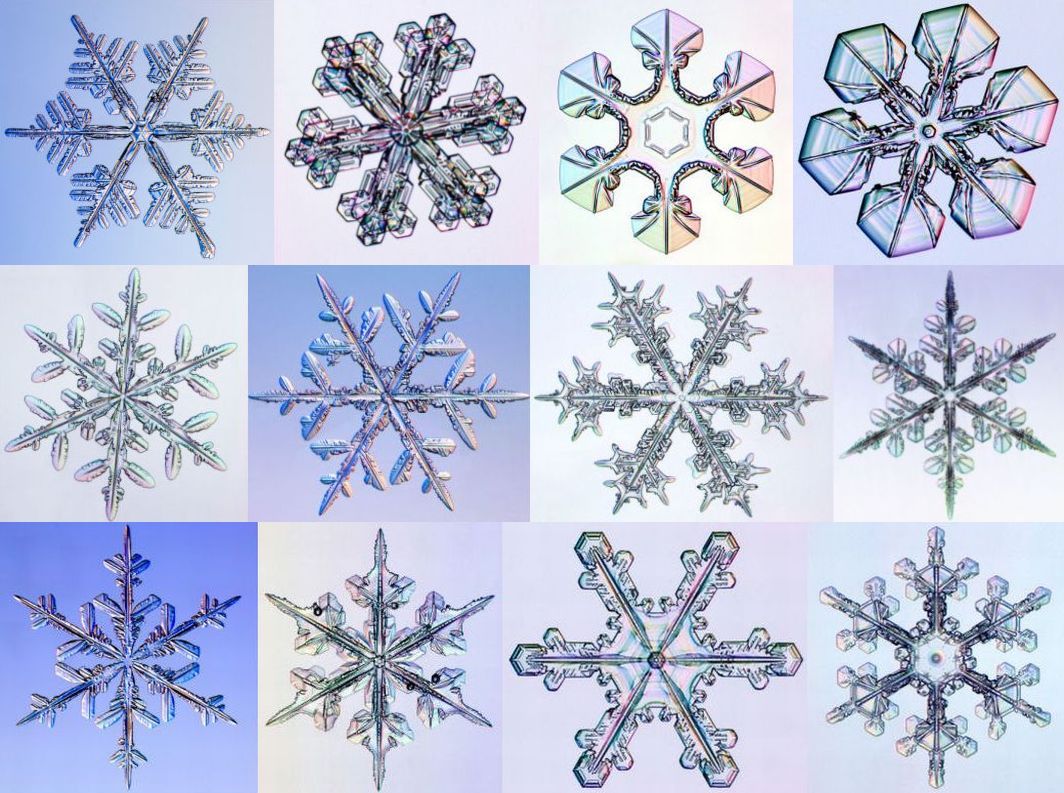 [Speaker Notes: Snehová vločka je všeobecný pojem. Môže znamenať jeden samostatný snehový kryštál alebo skupinu kryštálov vytvorených v oblakoch z vodnej pary.]
tvar
Tvar jednotlivých vločiek závisí od množstva faktorov. 
Od teploty a tlaku, to znamená ako rýchlo a do akej výšky sa dostanú zohriate masy vzduchu.
Špina a prachové čiastočky sa môžu zmiešať s vodou a ovplyvniť hmotnosť a trvácnosť. Vločka sa potom ľahšie roztopí. 
Klasické šesťboké dendrity sú tvorené vo vysokých oblakoch, ploché v nízkych.
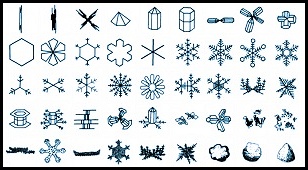 [Speaker Notes: • Molekuly vody sú v skupenstvách viazané vodíkovými väzbami, čo sú slabé medzimolekulové sily, vďaka ktorým má voda svoje vlastnosti.• Počas kryštalizácie, sa molekuly vody vyrovnávajú, aby maximalizovali príťažlivé sily a minimalizovali odpudivé. Následne sa vločky skombinujú do predurčených úsekov. Molekuly vody sa ukladajú tak, aby zapadli na svoje miesto a vytvárali krásne symetrie.]
Rast jedného ramena ovplyvní rast ostatných ramien.
V rozmedzí vznikania jednej vločky panujú takmer rovnaké fyzikálne podmienky preto je vločka súmerná.
Presný tvar vločky určuje teplota počas ktorej vznikala.
Chladnejšie teploty vytvárajú ostrejšie hrany a vedú k vetveniu. 
Naopak v teplejších podmienkach rastú pomalšie a sú okrúhlejšie. 

0 - -4°C : tenké šesťhranné plátky
-4 - -6°C : ihličkovité tvary
-6 - -10°C : stĺpikovité vetvičky
-10 - -12°C : segmentované úseky
-12 - -16°C : hviezdičky
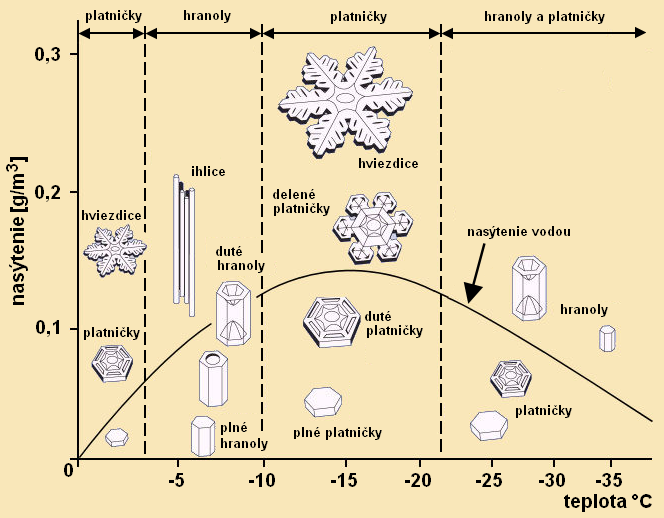 história
Prvú snehovú vločku odfotil 15. januára 1885 Wilson Alwyn Bentley, vermontský farmár. 
Chytal ich na čierny zamat a fotografoval. Ukázal, že ľadový dendrit má najčastejšie šesťramenný tvar. 
S touto teóriou prišli aj René Descartes a Johannes Kepler, ale prvýkrát bola opísaná už v roku 1611. Zistili  že ľadové kryštáliky majú vždy podobný tvar šesťuholníka, majú 6 približne rovnakých ramien
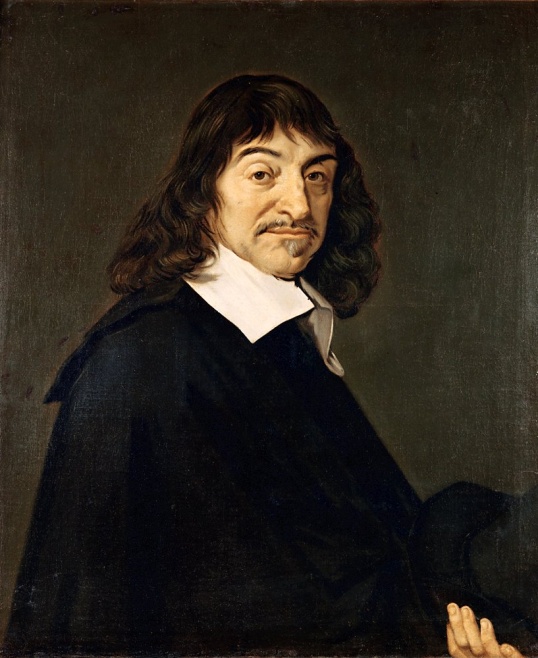 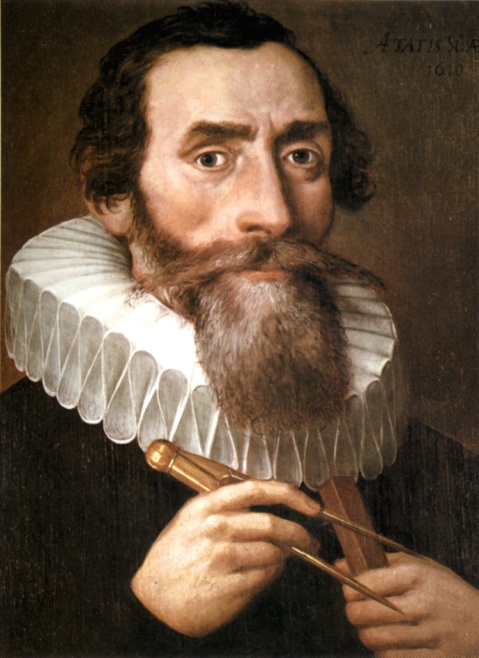 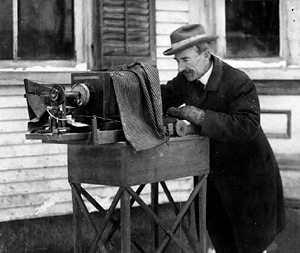 môžeme nájsť 2 identické snehové vločky?
Z praktického hľadiska to môže byť pravda, ale z fyzikálneho nie, pretože nijaké dve vločky nie sú úplne identické a to kvôli počtu molekúl vody, orientácie elektrónov alebo výskytu izotopov vodíka a kyslíka. 
Na druhú stranu sa za vhodných podmienok vytvoriť môžu. Ale vzhľadom na enviromentálne podmienky, ktoré sa neustále menia, je málo pravdepodobné, aby niekto našiel dve rovnaké.
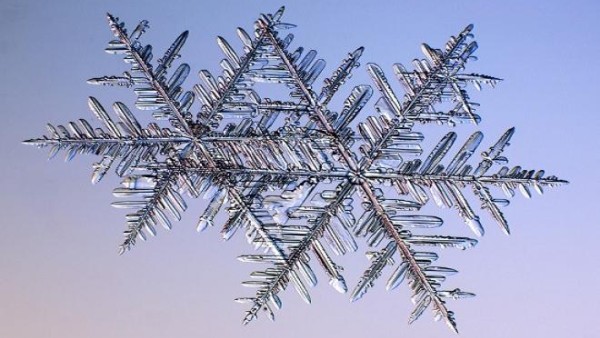 video
Otázky
Kde vznikajú snehové vločky?
Aký tvar vločiek sa tvorí pri teplote od -12 - -16°C?
Môžu vzniknúť 2 identické vločky?
ďakujem za pozornosť
zdroje
http://server.sk/zaujimavosti/pod-lampou/ako-vznikaju-snehove-vlocky/
https://milanturek.wordpress.com/2010/07/16/snehova-vlocka/
https://www.youtube.com/watch?v=pdp63S__1lE